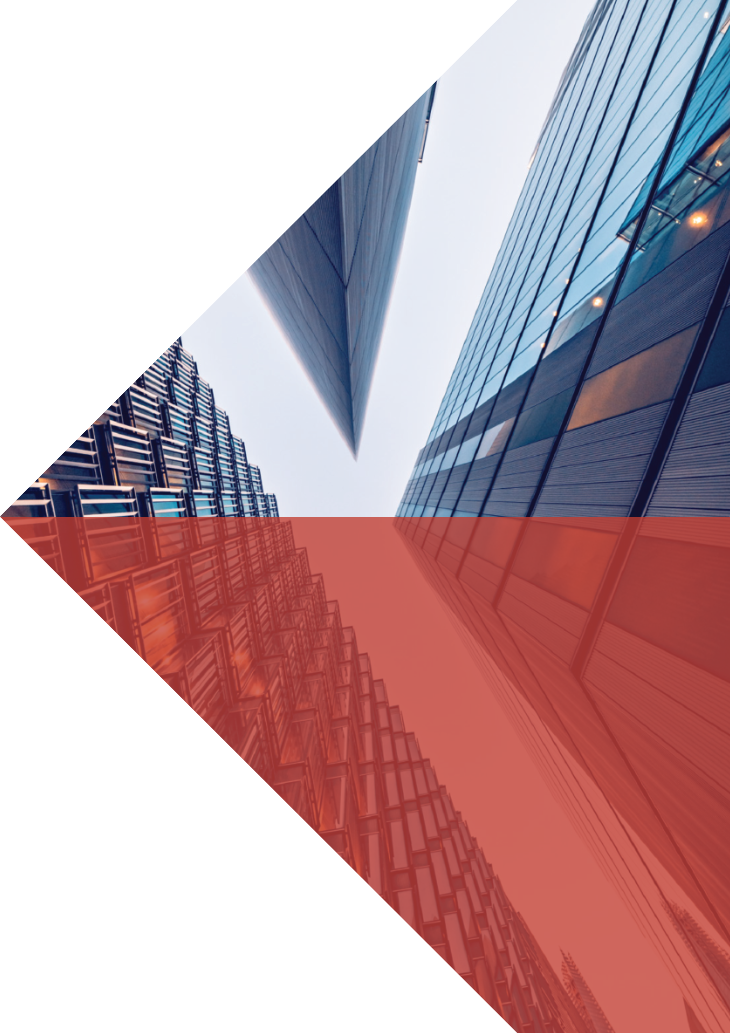 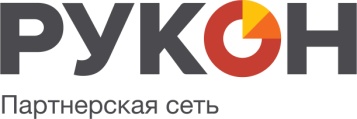 Честные. Надежные. Свои.
Создание партнерской сети, как элемент развития аудита в современных условиях
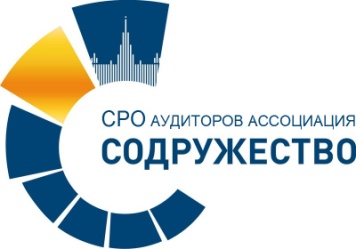 11 июля 2024
Якутск
ВЫЗОВЫ И ЗАДАЧИ ДЛЯ АУДИТОРСКИХ ОРГАНИЗАЦИЙ
усиление конкуренции на рынке услуг
повышение требований контролирующих органов 
рост конкуренции на рынке персонала
ВОЗМОЖНЫЕ  ВАРИАНТЫ  ОТВЕТНЫХ ДЕЙСТВИЙ
создание сетей аудиторских организаций
слияние и присоединение аудиторских организаций 
формирование дружественных союзов с участниками рынка
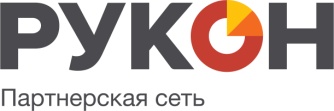 «ПАРТНЕРСКАЯ СЕТЬ АУДИТОРОВ И КОНСУЛЬТАНТОВ «РУКОН»

Юридическая регистрация : 26 августа 2020 года 
Включение в Перечень российских сетей аудиторских организаций 20 июля 2022 года
Действительные члены
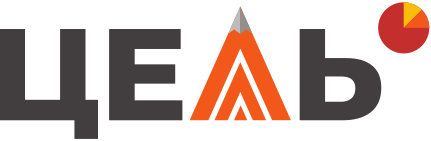 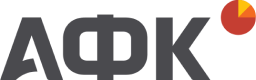 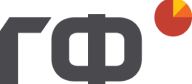 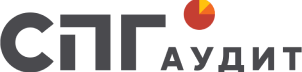 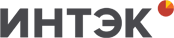 Ассоциированные члены
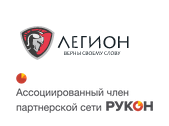 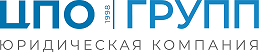 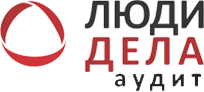 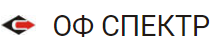 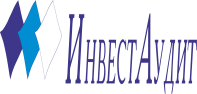 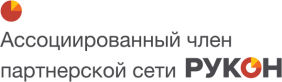 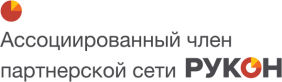 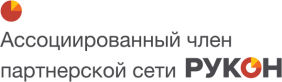 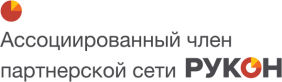 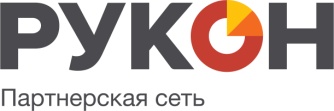 Новый подход к партнерству
КРИТЕРИИ:
Единство ценностей и принципов ведения бизнеса у лидеров компаний
Ориентация на долгосрочную стратегию и готовность отказываться ради нее от мимолетной выгоды
Готовность направлять согласованную часть ресурсов на создание и развитие единой бизнес-платформы
Готовность к трансформации своего бизнеса в различных аспектах: стратегия и система управления, кадры и бизнес-процессы, имя и позиционирование и др.
Открытость для новых партнеров и вовлеченность в реализацию общей стратегии
ОСНОВНЫЕ ПРИНЦИПЫ СОВМЕСТНОГО ОРГАНИЗАЦИОННОГО РАЗВИТИЯ КОМПАНИЙ-ПАРТНЕРОВ
ПАРТНЕРСТВО
СПЕЦИАЛИЗАЦИЯ
КООПЕРАЦИЯ
ЭТАПНОСТЬ
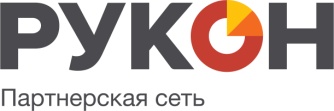 ЮРИДИЧЕСКИЕ АСПЕКТЫ СОЗДАНИЯ СЕТИ
ОРГАНИЗАЦИОННО-ПРАВОВАЯ ФОРМА:
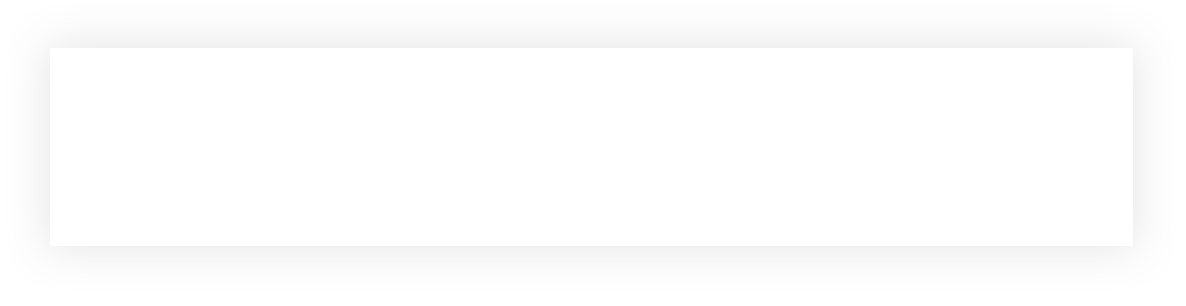 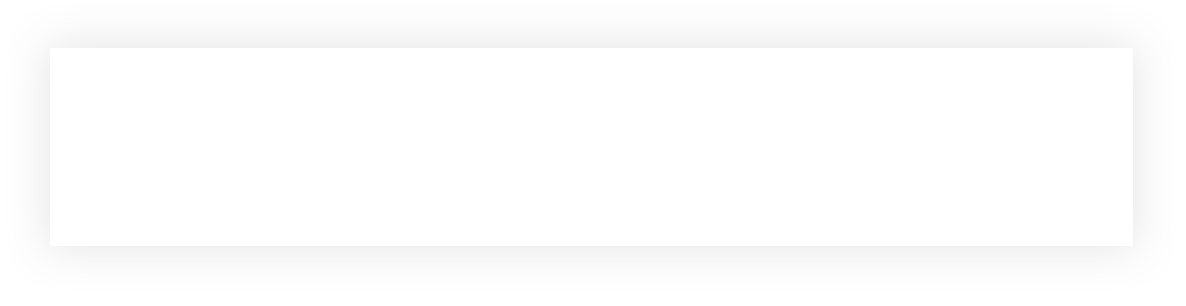 ПРЕИМУЩЕСТВА
НЕКОММЕРЧЕСКАЯ ОРГАНИЗАЦИЯ
АССОЦИАЦИЯ
ОТСУТСТВИЕ НЕОБХОДИМОСТИ УЧАСТИЯ В КАПИТАЛЕ ЧЛЕНОВ
РАВНОПРАВИЕ ГОЛОСОВ (ОДИН ЧЛЕН, ОДИН ГОЛОС) 
ВОЗМОЖНОСТЬ ДЛЯ ВХОДА И ВЫХОДА УЧАСТНИКОВ
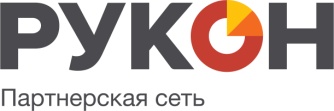 ВЫБРАННЫЕ ЦЕЛИ СОЗДАНИЯ СЕТИ( в соответствии с Правилам независимости аудиторов и аудиторских организаций)
Целями создания Партнерской сети является взаимодействие входящих в него организаций, а также входящие в объединение  организации:
имеют единую систему управления качеством, включающую единые подходы и процедуры (пункт 1.24.П4.);
Под общей системой управления качеством понимаются те подходы и процедуры, которые разрабатываются, внедряются и обеспечиваются мониторингом в рамках всего объединения организаций.

разделяют общую стратегию ведения деятельности (пункт 1.24.П5.);
Общая стратегия деятельности предполагает наличие договоренности между организациями стремиться к достижению общих стратегических целей. Организация не считается сетевой организацией, если она взаимодействует с другой организацией лишь для того, чтобы выступить на рынке с единым предложением оказания аудиторских и прочих, связанных с аудиторской деятельностью услуг. 

с) использует единый товарный знак, единые элементы фирменного наименования (1.24.П6. и 1.24.П7.);

д) совместно используют значительные профессиональные ресурсы ( см. пункты 1.24.П8. и 1.24.П9.)
общие системы ,которые дают возможность организациям обмениваться информацией, такой как клиентская база, учетные данные и данные временных трудозатратах;
специалистов, участвующих в оказании услуг;
подразделения по методологии, которые оказывают консультационную поддержку для заданий, обеспечивающих уверенность, по вопросам методики и (или) отраслевым особенностям учета;
методика аудита и (или) методические документы по аудиту.
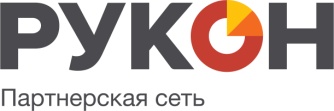 6
СОБЛЮДЕНИЕ ТРЕБОВАНИЙ НЕЗАВИСИМОСТИ
ТРЕБОВАНИЯ :
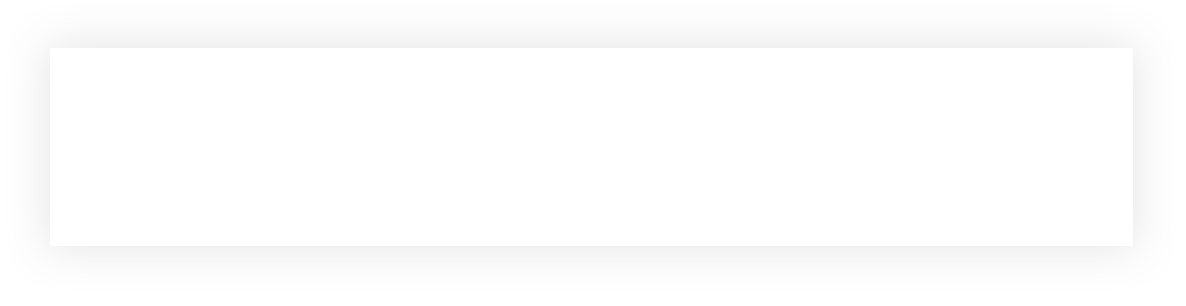 Организации, являющиеся членами сети, должны быть независимы от аудируемых лиц других аудиторских организаций, входящих в сеть в соответствии с требованиями «Правил независимости аудиторов и аудиторских организаций» действующих на территории Российской Федерации 

 Требования к независимости, содержащиеся в Правилах независимости и относящиеся к сетевым организациям, применяются к любой организации, входящей в сеть вне зависимости от того, является ли такая организация аудиторской 

  
 Единая информационная база клиентов членов сети

 Проверка на соблюдение требования независимости в отношении всех членов сети, в соответствии с утвержденным единым порядком
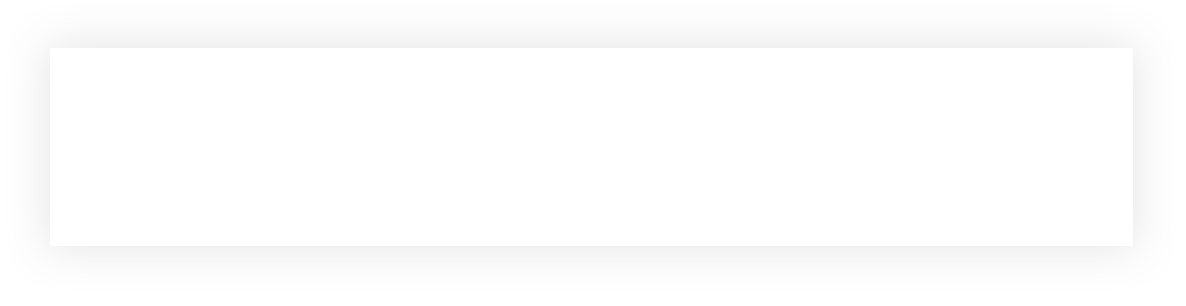 ВЫПОЛНЕНИЕ ТРЕБОВАНИЙ :
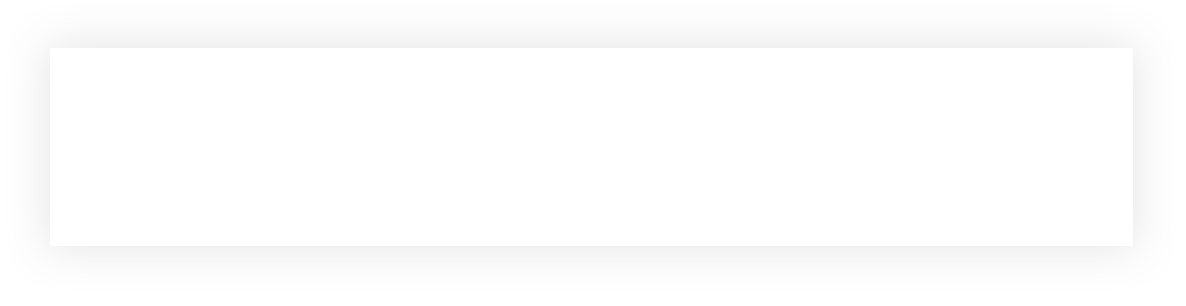 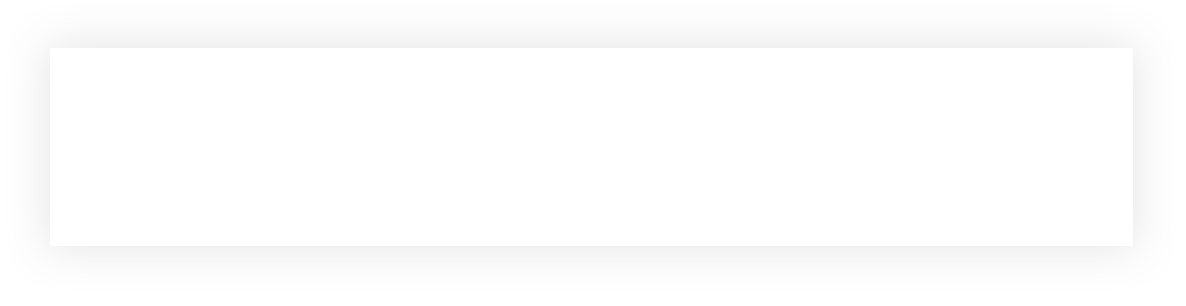 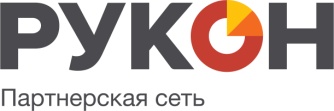 7
ПРЕИМУЩЕСТВА ЧЛЕНСТВА СЕТИ
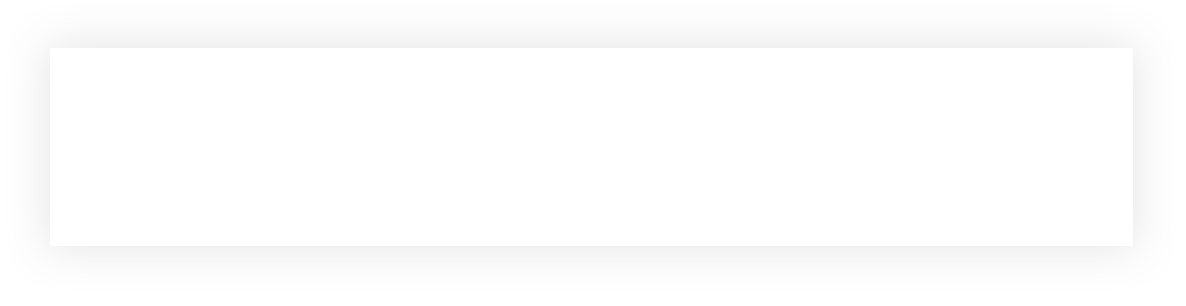 ВОЗМОЖНОСТЬ КОНЦЕНТРАЦИИ ПАРТНЕРА НА ВЫБРАННОМ НАПРАВЛЕНИИ ДЕЯТЕЛЬНОСТИ

РАСШИРЕНИЕ ЛИНЕЙКИ ПРЕДЛАГАЕМЫХ УСЛУГ ДЛЯ КЛИЕНТОВ

ВОЗМОЖНОСТЬ ОБЪЕДИНЕНИЯ РЕСУРСОВ ДЛЯ ВЫПОЛНЕНИЯ КРУПНЫХ ПРОЕКТОВ

ЭФФЕКТИВНАЯ РЕАЛИЗАЦИЯ ОБЩИХ ВНУТРЕННИХ «БИЗНЕС-ПРОЦЕССОВ»

ВЫХОД НА РЫНОК ЕДИНОГО БРЕНДА ФЕДЕРАЛЬНОГО МАСШТАБА

СОЗДАНИЕ ДОБРОСОВЕСТНОЙ ВНУТРЕННЕЙ КОНКУРЕНЦИИ МЕЖДУ ЧЛЕНАМИ СЕТИ
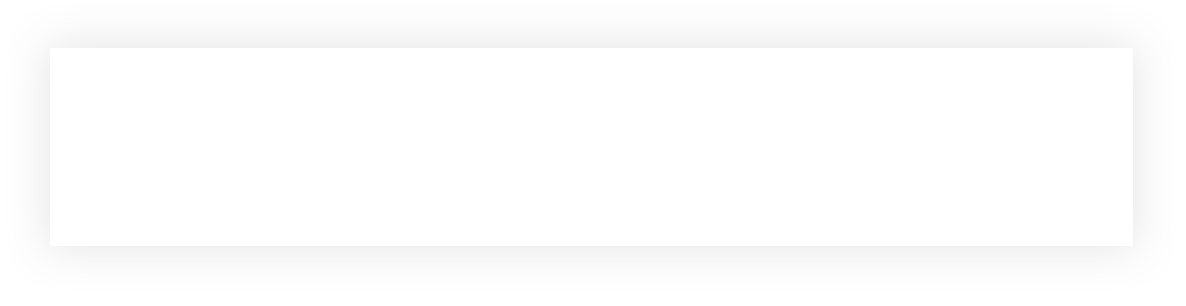 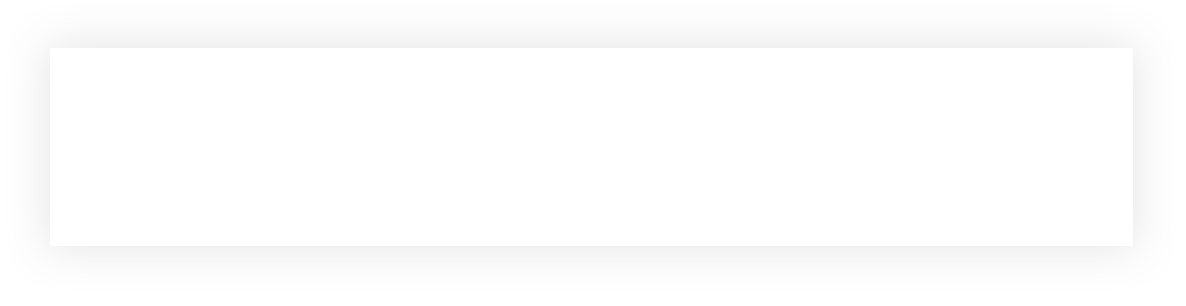 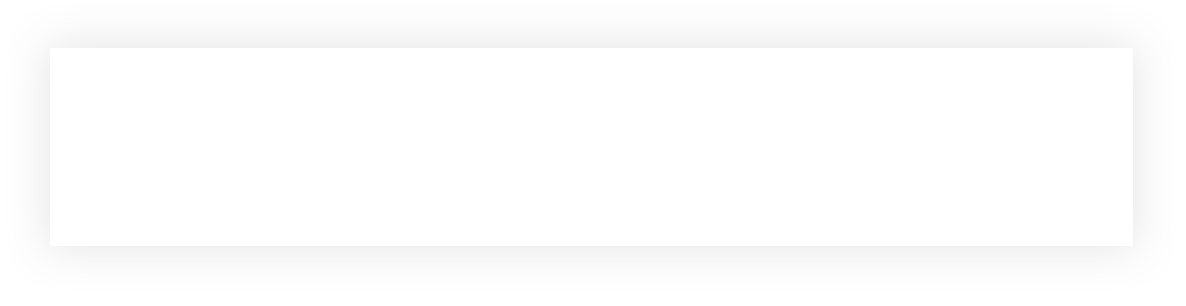 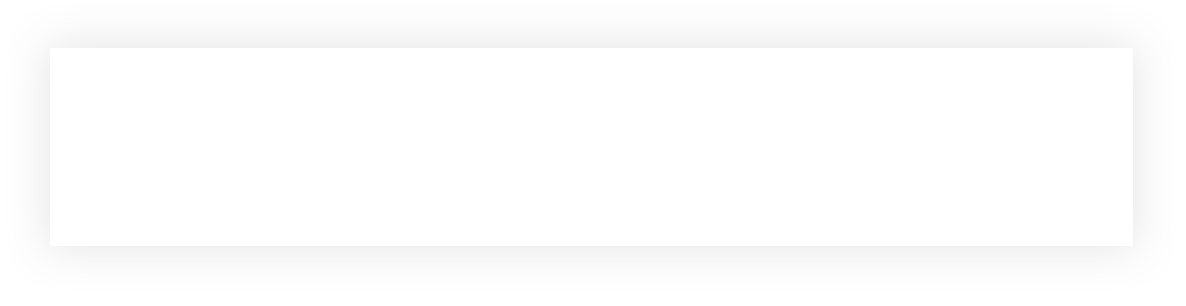 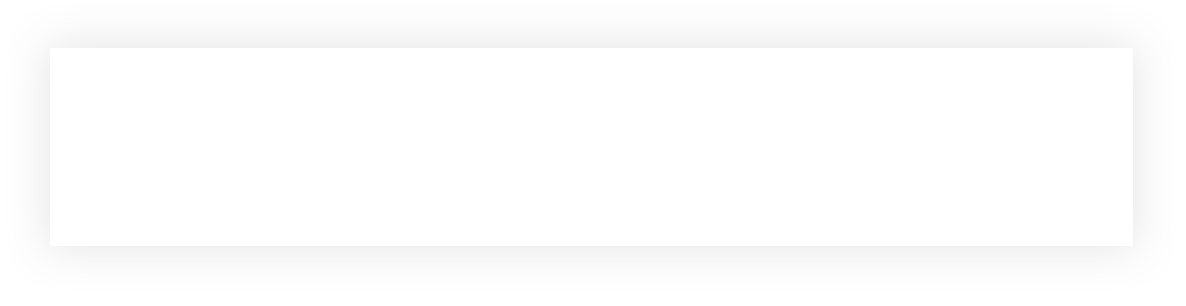 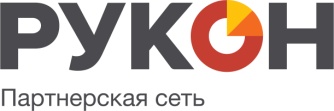 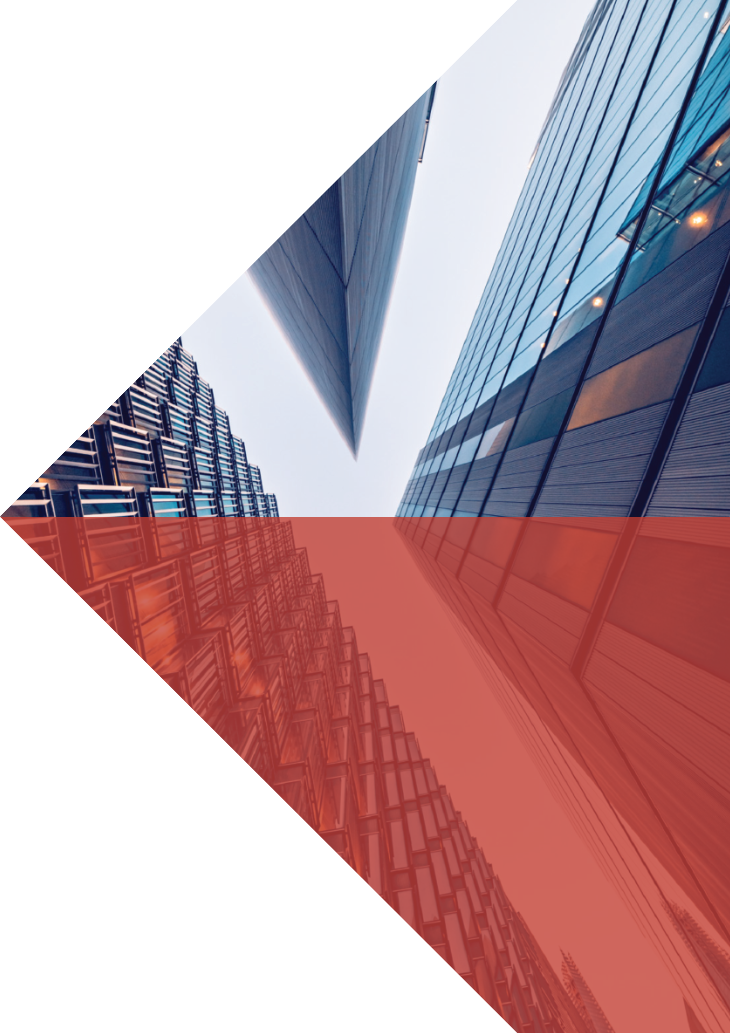 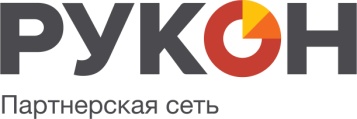 Честные. Надежные. Свои.
Спасибо 
за внимание!
11 июля 2024 
Якутск